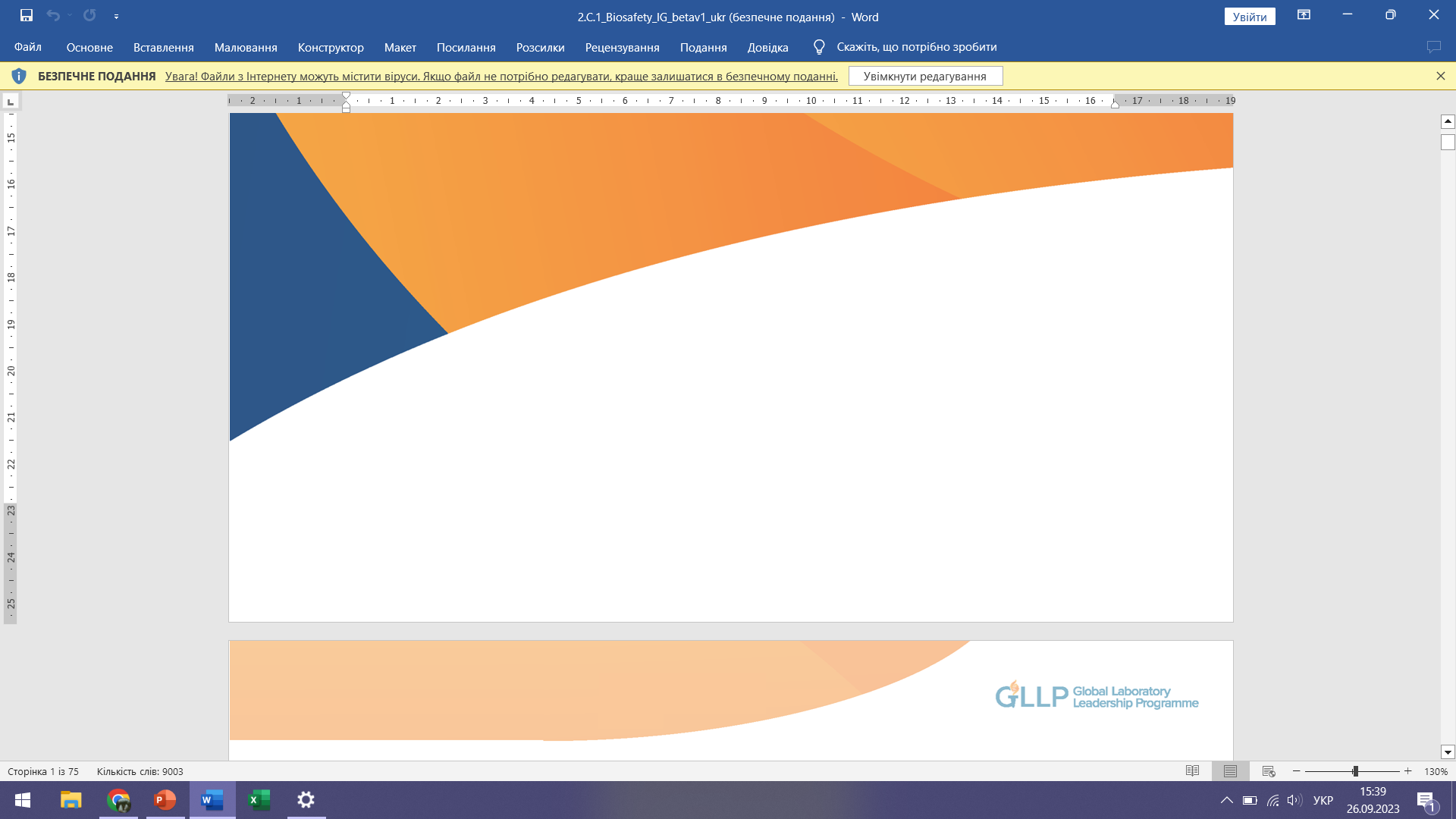 Біологічна безпека в дослідницьких лабораторіях
д. мед. н. Росада М. О.
д.мед.н., проф. Сурмашева О.В.
Жовтень 2023 р.
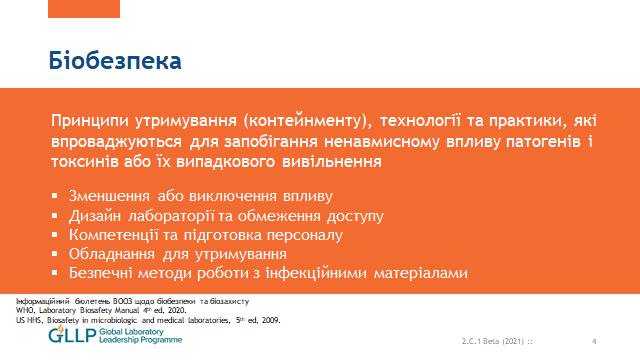 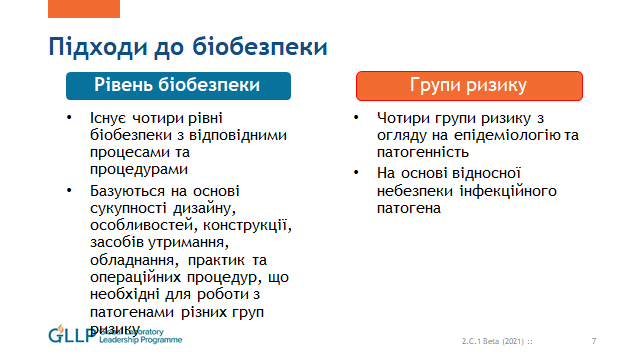 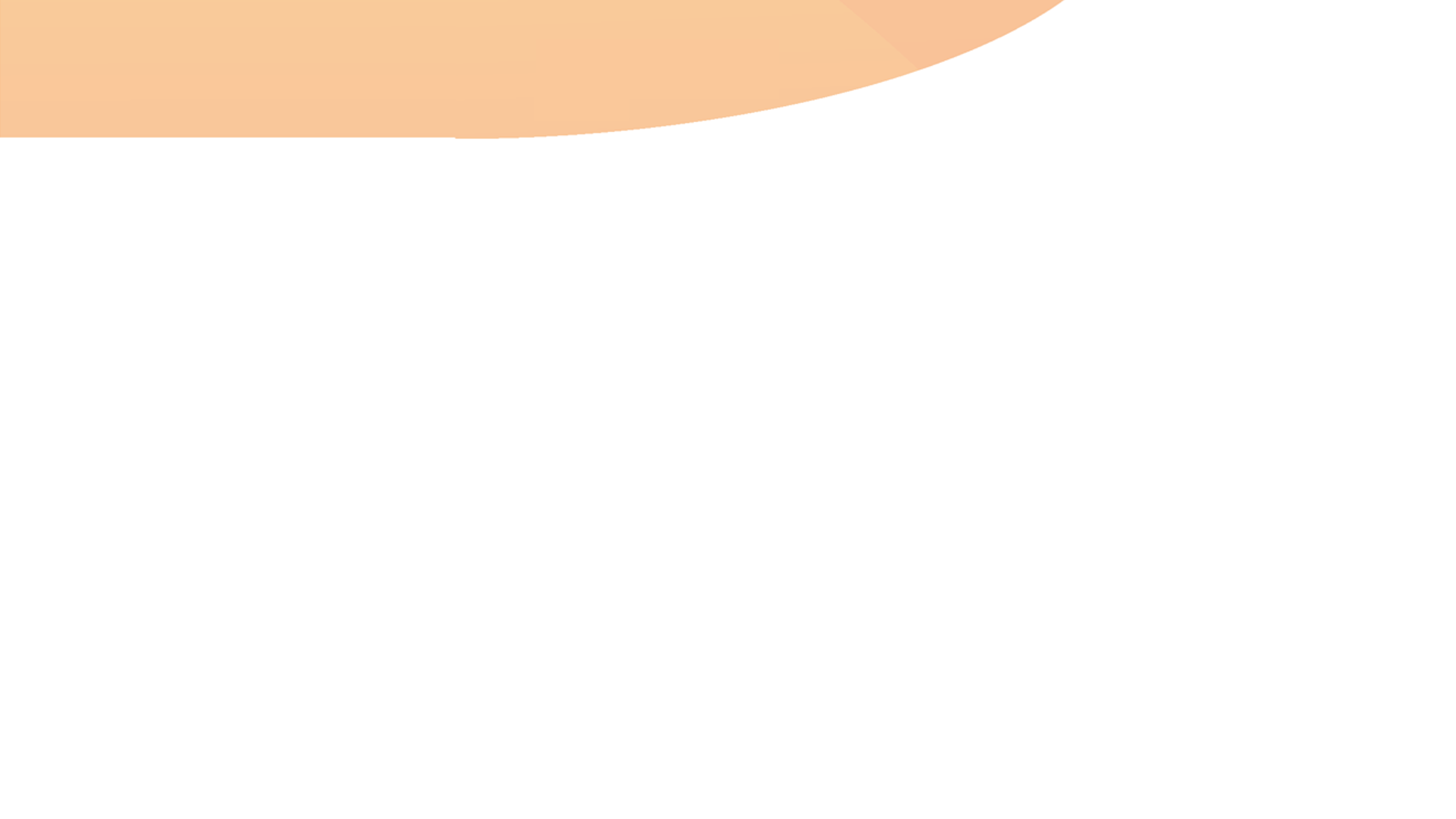 ризику
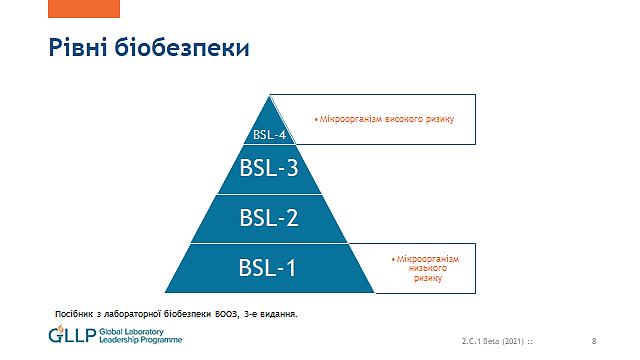 Мікроорганізм надвисокого ризику
Мікроорганізм високого ризику
Мікроорганізм помірного ризику
Мікроорганізм низького ризику
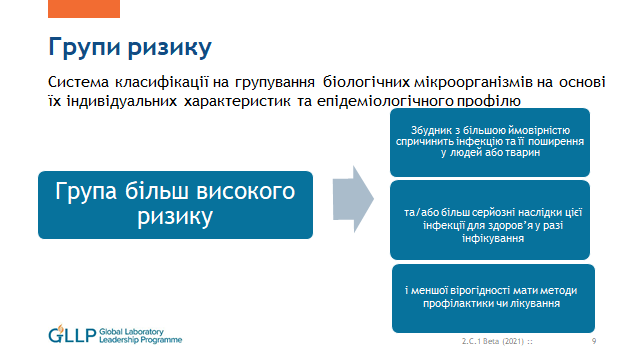 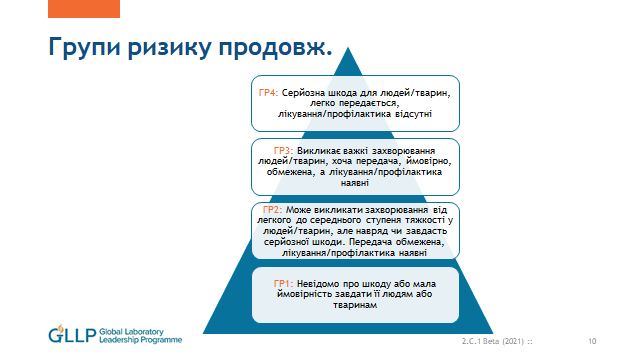 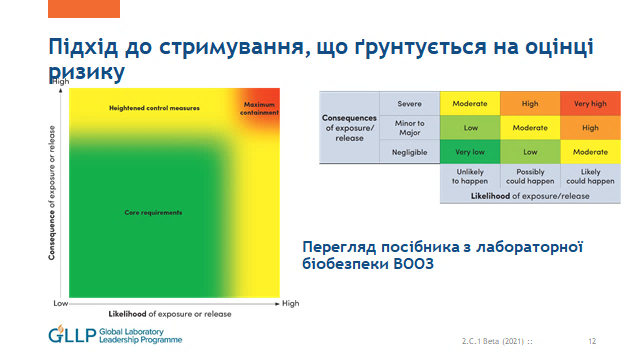 Підхід до стримування, що ґрунтується на оцінці ризику
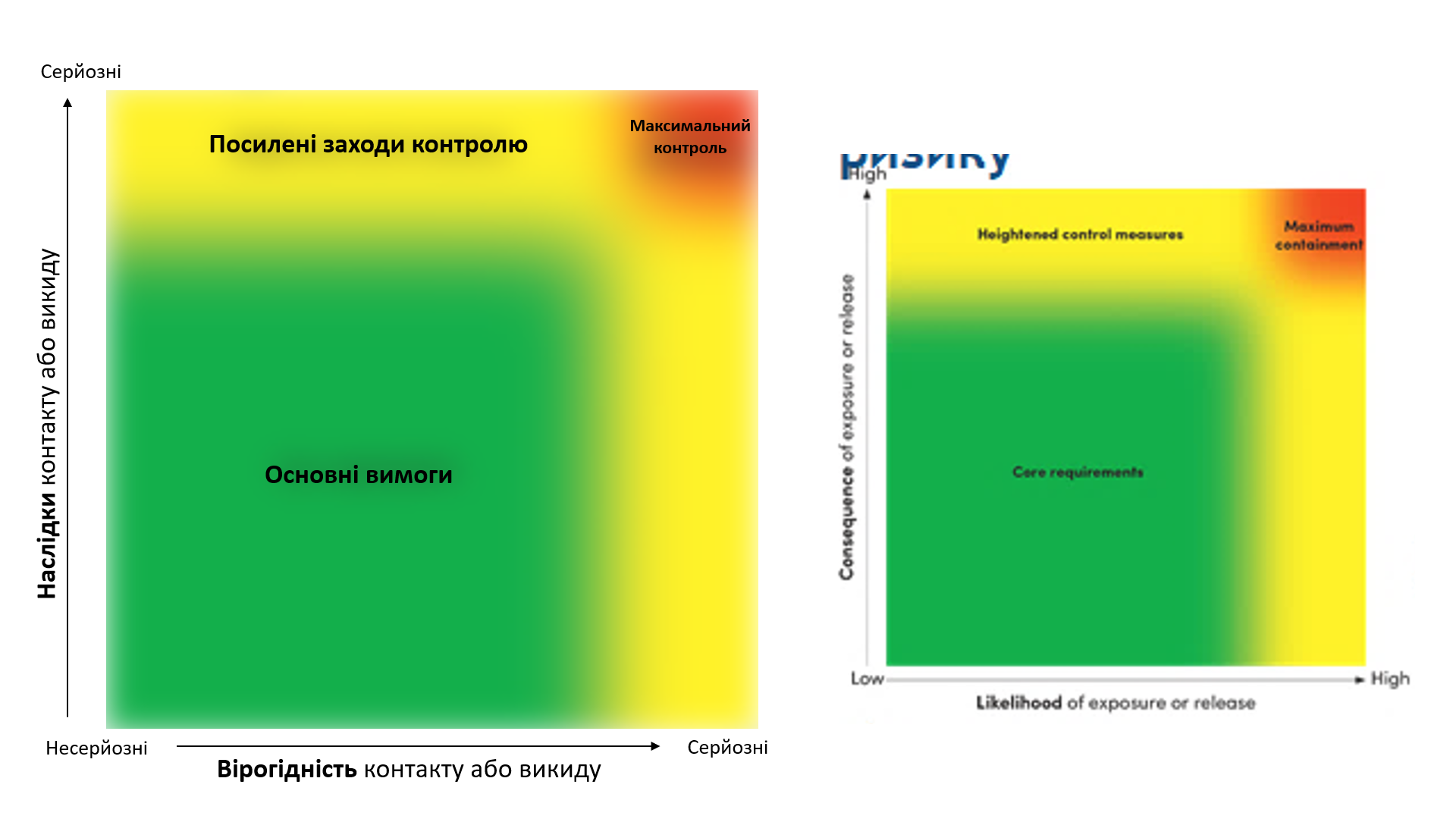 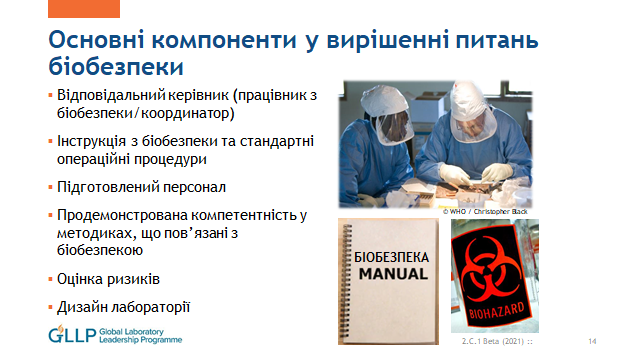 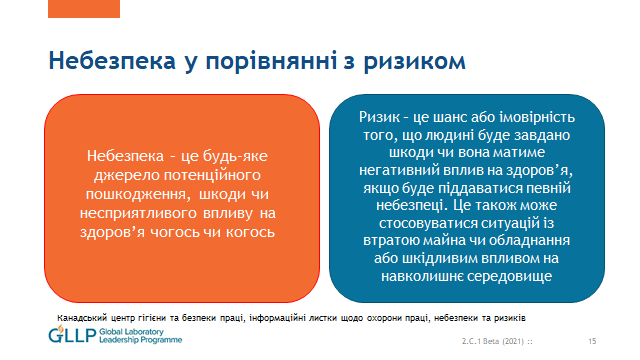 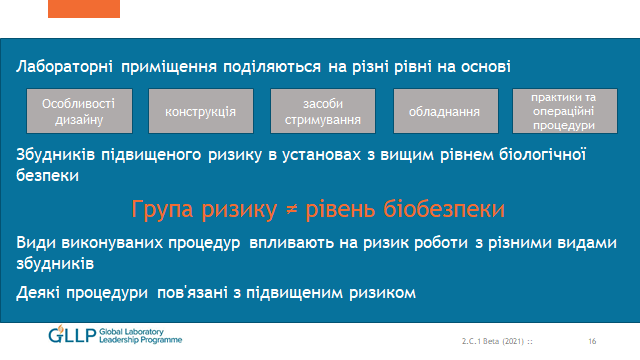 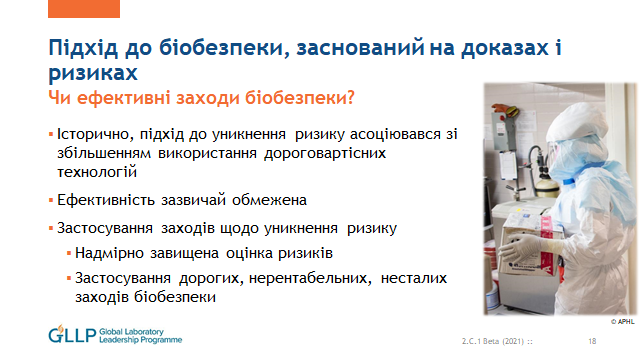 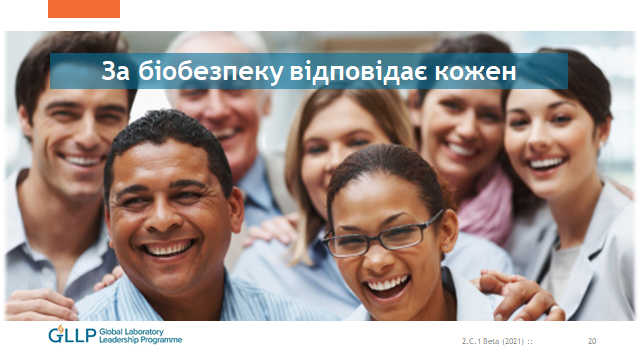 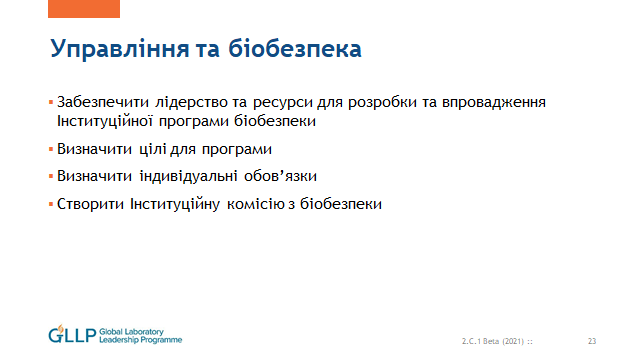 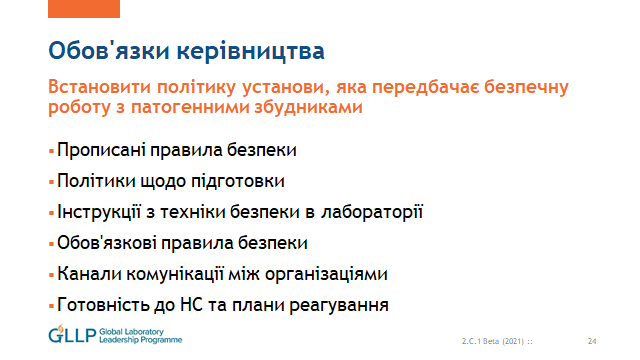 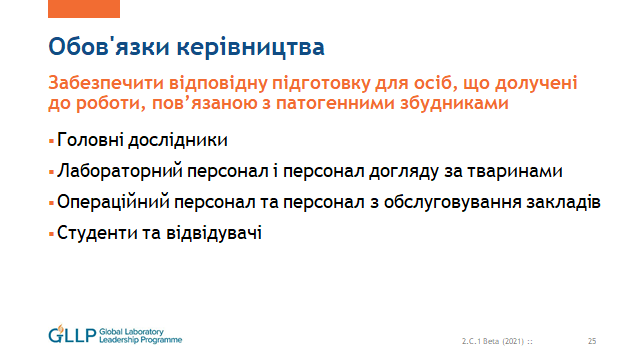 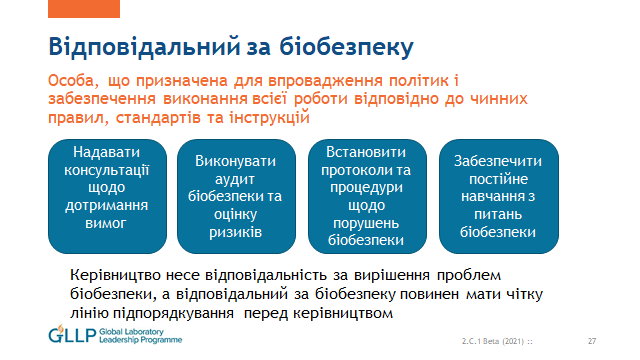 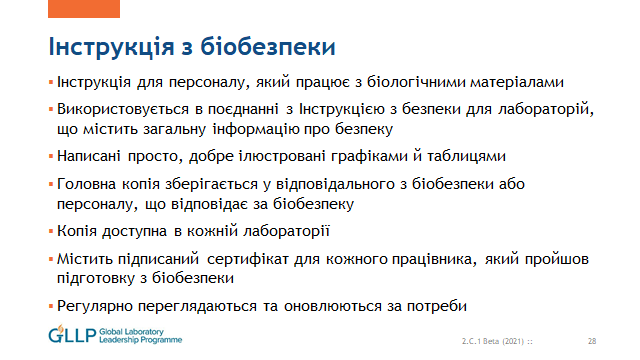 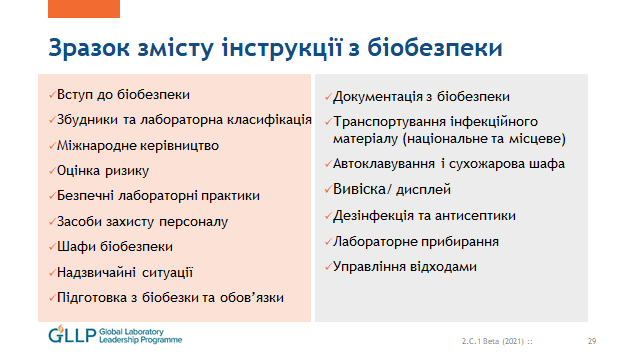 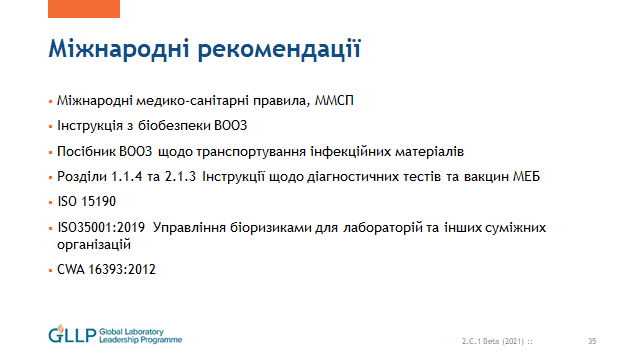 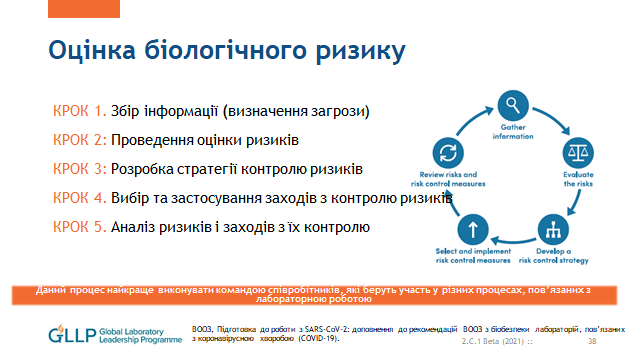 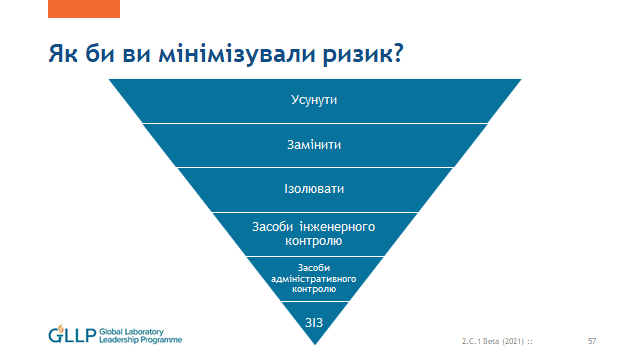 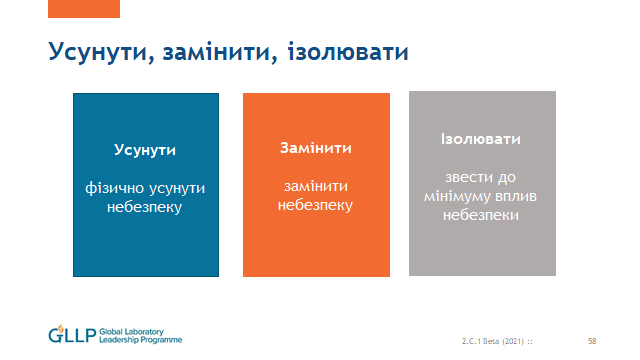 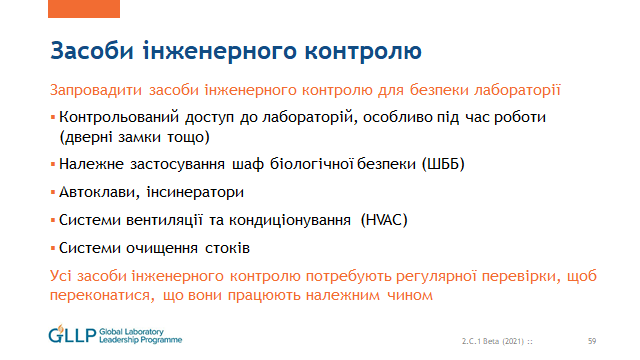 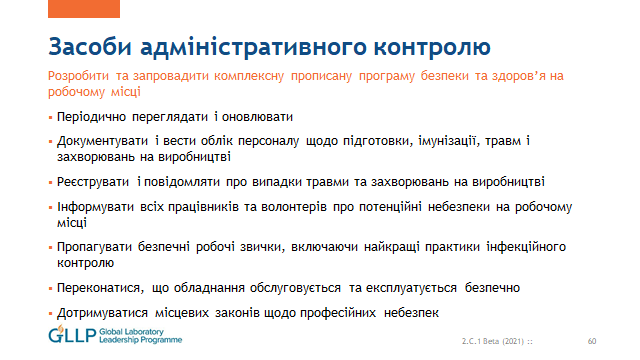 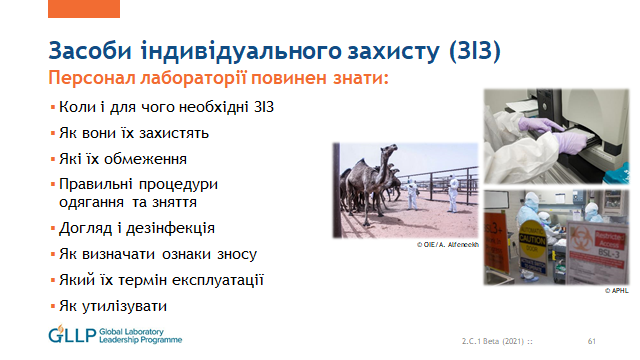 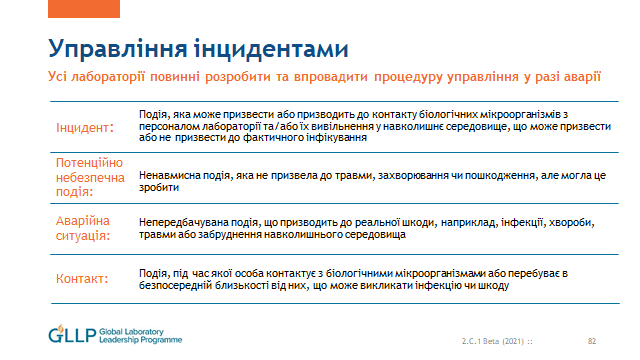 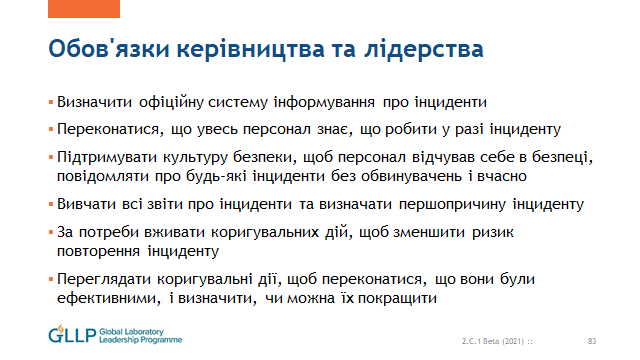 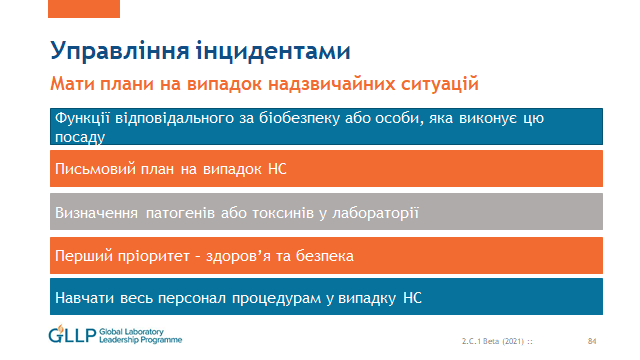 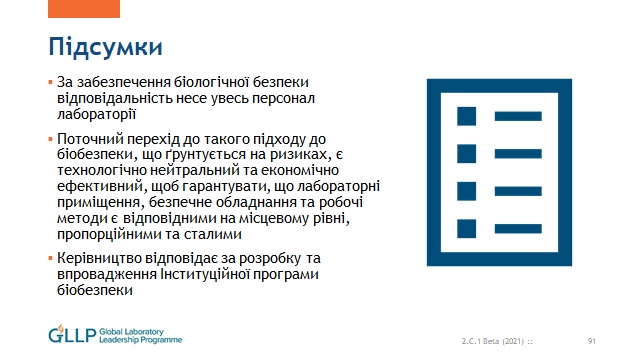 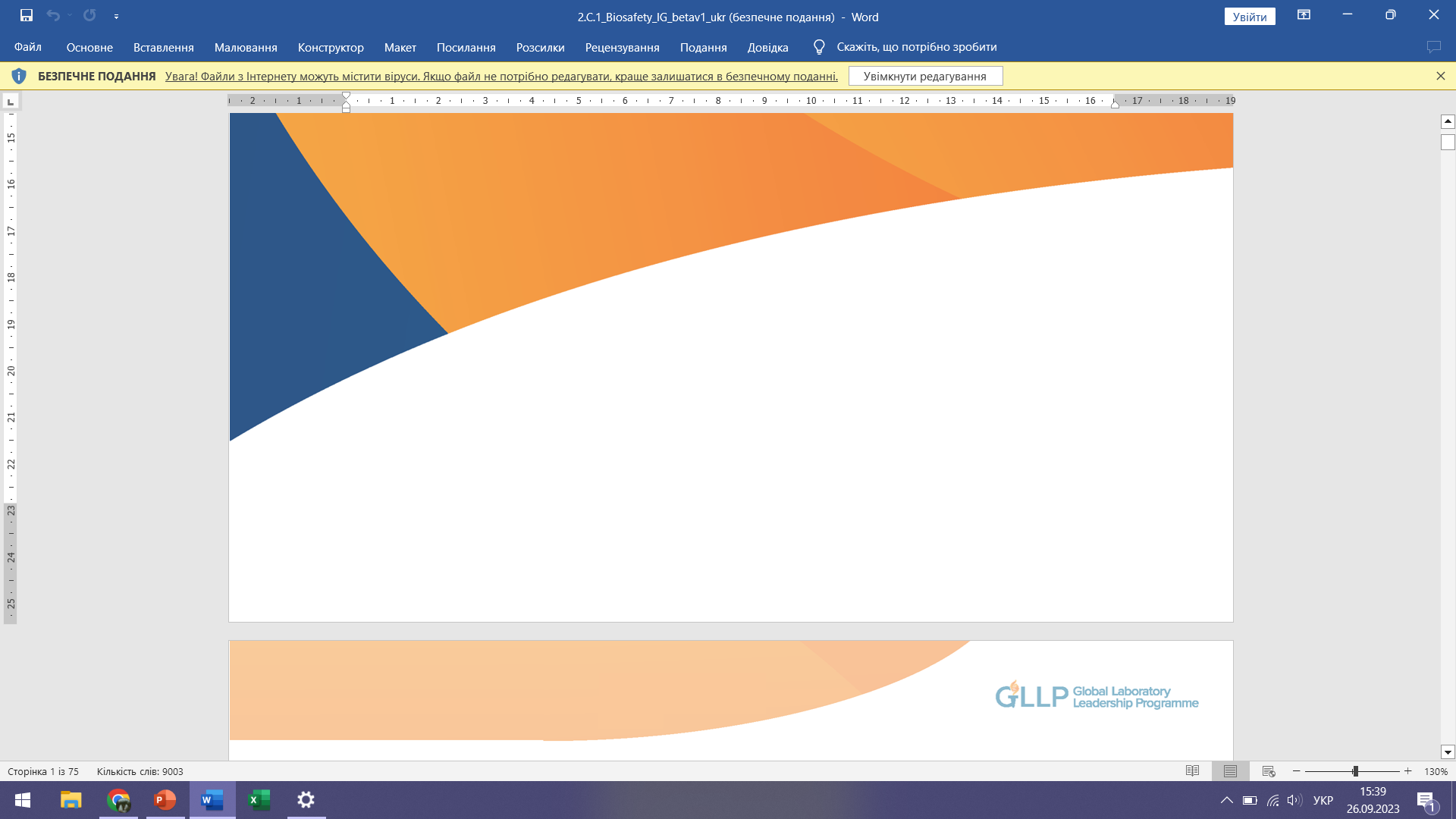 ДЯКУЮ ЗА УВАГУ!